SUPPORTING PEOPLE
To have CHOICE and CONTROL 
in Community-Based Housing
John Policicchio
Community Living Algoma
Wednesday, April 24
1
OVERVIEW
70th Anniversary
Specialize in individualized supports
Not property management experts
Expertise is providing quality support
Risk with home ownership and future funding 
New directions -creativity, courage 
Developers as community partners
2
2
CHOICE AND CONTROL – WHERE YOU LIVE AND WHO YOU LIVE WITH
3
THE
OF CHOICE
3
THE POWER OF STORIES
MARY ANN’S HOME
•“Home Sweet Home”
•“Family is Always and Forever”
•“Do it because they said you couldn’t”
•Individualized and person-centered
•Listen and then listen deeply
•A “bed” versus a “home”
•Significantly improved health
•Never break your promise!!
Special Note:  Community Living Algoma apologizes to people with an intellectual disability for the use of the word “client” used by the contractor/developer in the video; Mark did not intend any harm or disrespect; He was very apologetic for its use.
4
4
5
https://youtu.be/5wRCFgowDIY?si=5LRZJpr6jCY6UTbR
Direct Link:
GROUP HOMES TO
COMMUNITY- BASED HOUSING
Past: 
22 group living settings for 103 people
2024

As of May 1,
4 Group Homes 
for 15 people
2022 

6 group homes for 31 people
6
GROUP HOMES TO
COMMUNITY- BASED HOUSING
Current Residential Supports Data
41 people supported in host family
169 people receiving residential supports; 15 people in group homes;
113 people supported in community-based housing
7
OVERVIEW
CL Algoma supports approximately 800 children, youth and adults
Residential supports provided throughout 113 community locations
8
GROUP HOMES TO COMMUNITY-BASED HOUSING.
The “Past” is not bad or wrong, it is what we knew at the time; we know better!!
Transition from programs, congregated services and system-think (spaces/beds) to individualized and person-centred supports (one person at a time)
Is property ownership & management your agency priority? Strength? Area of Expertise?
9
GROUP HOMES TO COMMUNITY-BASED HOUSING.
Today, people choose where they live and with whom
Choice comes from affording people opportunities and experiences
“Ordinary and everyday places to live”
10
COMMUNITY-BASED HOUSING.
The evolution of supports and services (from institutions to community programs to individualized and person-directed supports)
Listen, listen and deeply listen to what people are telling us and showing us.
11
COMMUNITY-BASED HOUSING.
Citizenship is about equal opportunities for people to make decisions.
It is about equality.
It is about fairness.
It is about social justice!
12
COMMUNITY-BASED HOUSING
Afford people opportunities to dream
13
COMMUNITY-BASED HOUSING.
The next generation of people with an intellectual disability/dual-diagnosis do not want group homes or 24 hour support
Much higher desire for independence and autonomy
Age difference between people currently in group living settings and people identified as priorities on DSO wait-list
14
THE JOURNEY
“All People Belong”
 
Community Living Algoma’s Vision Statement
15
THE JOURNEY
No more segregated and congregated programs


GOAL is for Sault Ste. Marie and the Algoma District to become a welcoming, inclusive, diverse and equitable community for ALL
16
Opportunities 
+ Experiences
= Informed Choice
17
CHALLENGES
Resistance from families and employees. 
Provide rationale. The WHY.
Information to stakeholders. 
Ongoing communication. Repeat. Repeat.
Quality of life is more expensive. 
Myth. Independence. Relationships. Level of support.
18
CHALLENGES
Capital disposal process. 
Takes time. Confirm your agency owns homes.
No housing available. 
Partnerships. How aware is community.
ODSP shelter allowance. 
Advocacy. Agency-risk. Ethical dilemma.
19
SUCCESSES
Three units within a new eight-plex built by SSM Housing Corp.
Mary Ann’s Home; Dwayne Paints His Dream; many others
People empowered to make decisions and choices
Support is individualized and person-directed
Multi - Family Villa with 20 units : people with intellectual disabilities occupy 3 units - shared common room.
20
SUCCESSES
Greater levels of independence and potential
Friendships and family relationships stronger than ever
Improvements in personal health
Partnerships with private sector developers - new housing opportunities

Reduction in anxiety levels and stressors (reduction in psychotropic meds.)
21
Research and Resources:
The Council on Quality and Leadership (CQL)– Personal Outcome Measures

Dr. Michael Kendrick – “Why Group Homes Are No Longer Optimal”

MCCSS Developmental Services: Community Based Residential Services 2019 Case Study (released in March 2021)

CQL Research: Choosing Home. The Impact of Choosing Where to Live

Findings revealed that people with an intellectual disability who chose where and with whom to live had a 74% decrease in emergency department visits. In summary, choice in housing may improve people’s health outcomes.

CQL – There’s No Place like Home; A National Housing Strategy
22
QUESTIONS/
COMMENTS
23
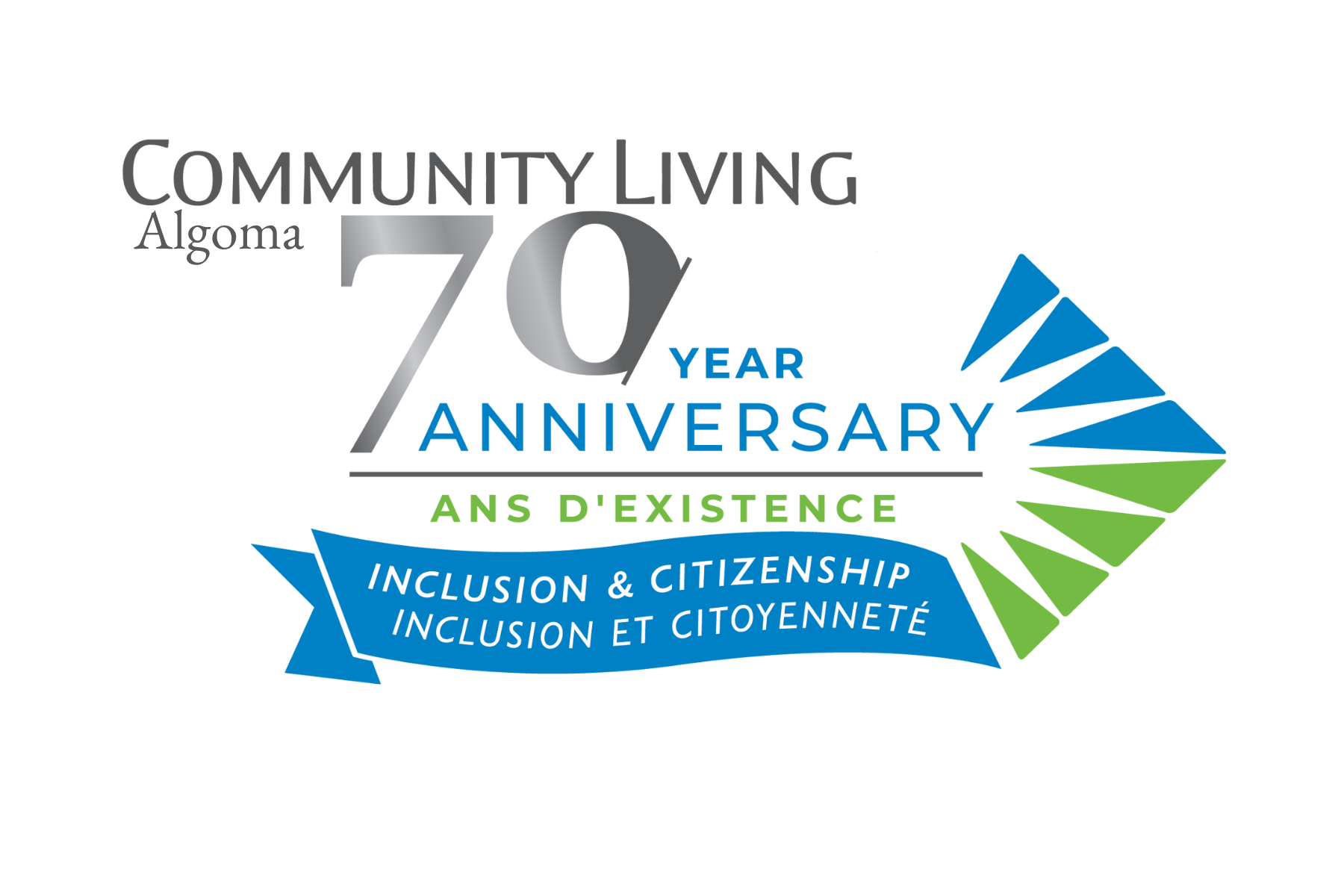 John Policicchio​
Community Living Algoma
705-253-1700 ext. 3001​
john_policicchio@cla-algoma.org
24